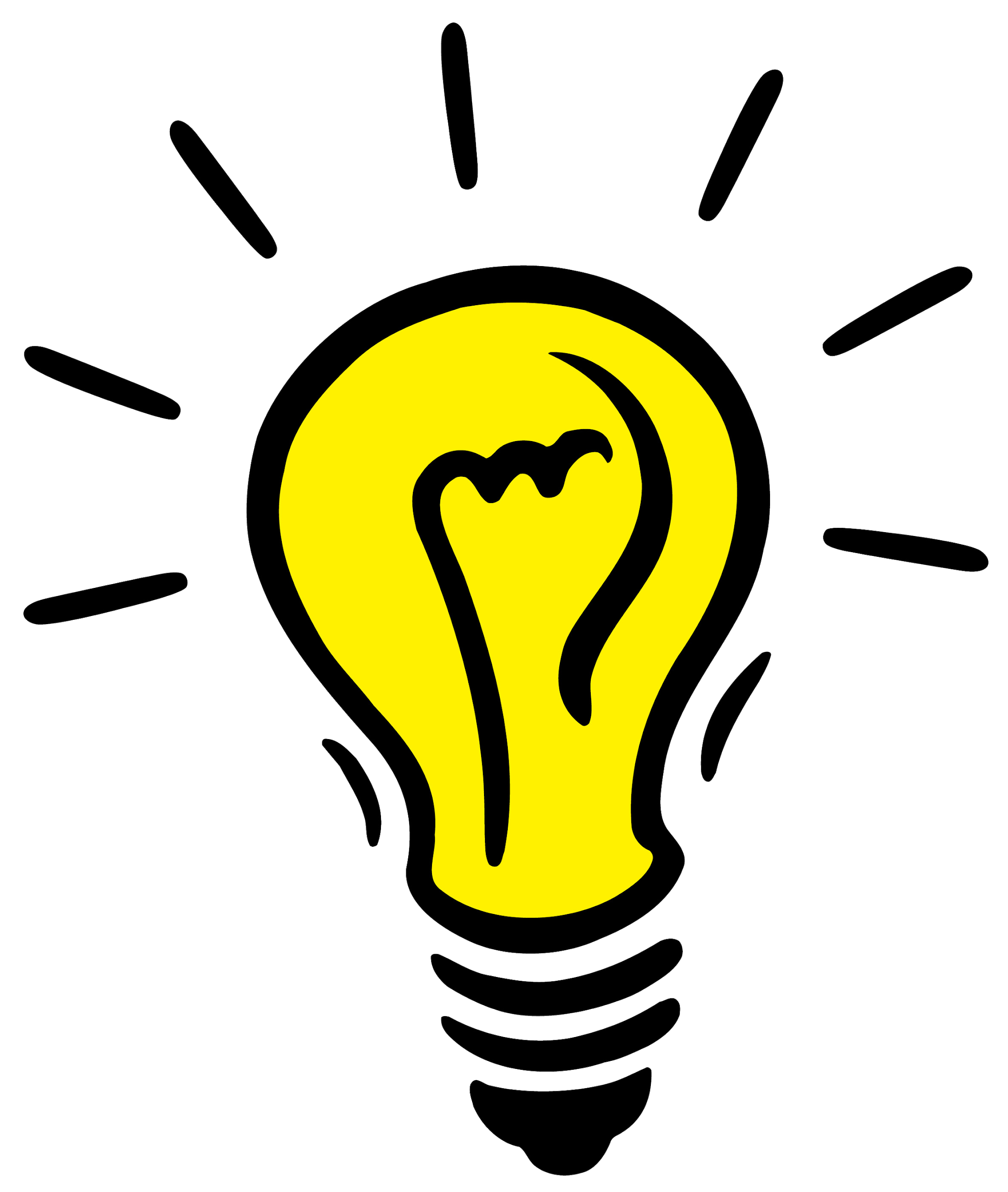 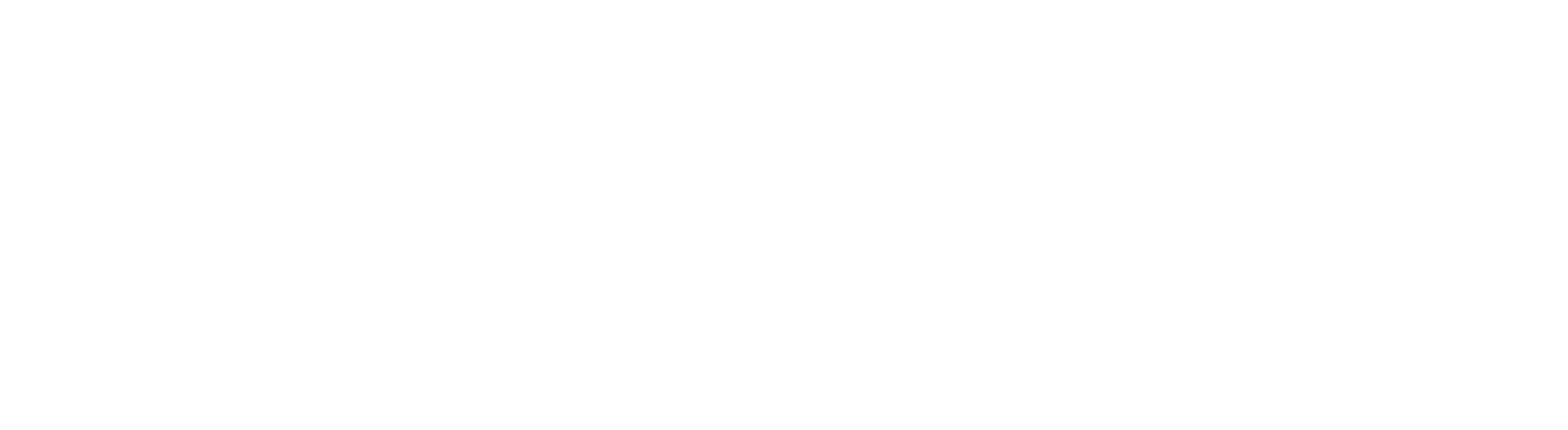 A CREAR CURIOSIDAD !!!
PASO 1: LEE “CONDIMENTOS DE LA CURIOSIDAD”

PASO 2: COMIENZA ESCRIBIENDO TU ÁREA Y UNA TEMÁTICA

PASO 3: ESCRIBE 3 WHAT IF / ¿Qué tal si? POSIBLES.

PASO 4: GENERA UNA PROPUESTA PARA ALUMNOS.

PASO 5: DESCARGA LA PLANTILLA COMPLETA. 

PASO 6: INGRESA EN LA COMUNIDAD ATENEA. BUSCA LA INICIATIVA Y REPLICA!

#Haz clic en el botón que se encuentra a la derecha “LO HICE” y cuenta en pocas palabras qué consigna pensaste para tus alumnos.
Solo si lo deseas, puedes subir una imagen o foto de tu canvas completo (recuerda que no pueden cargarse aquí archivos como PDF o PowerPoint).
¡A CREAR CURIOSIDAD!
Antes de empezar te recordamos algunos condimentos de la curiosidad:
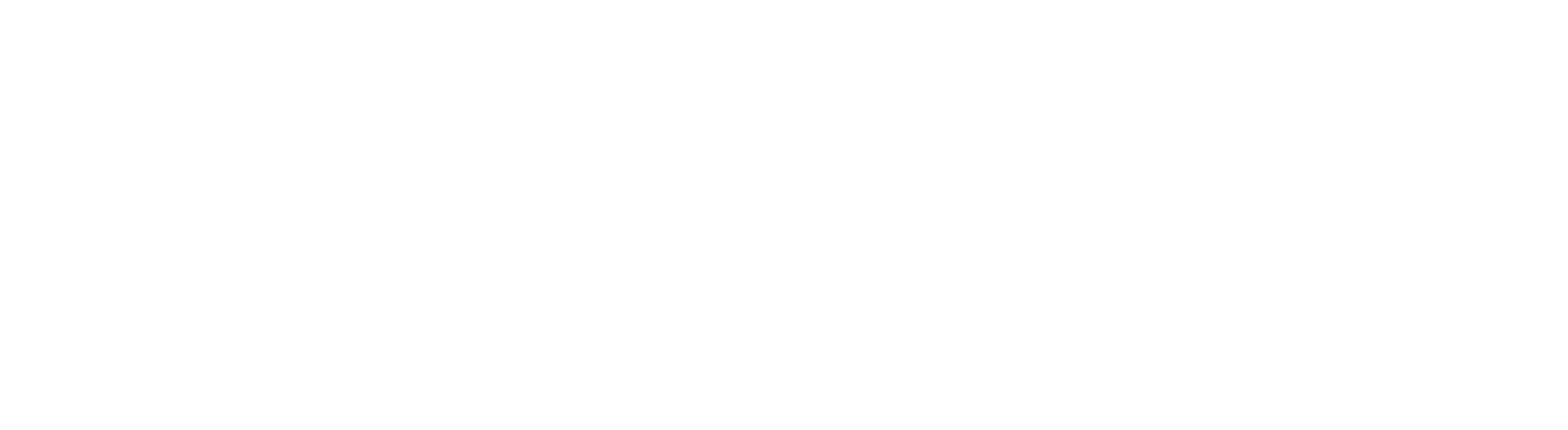 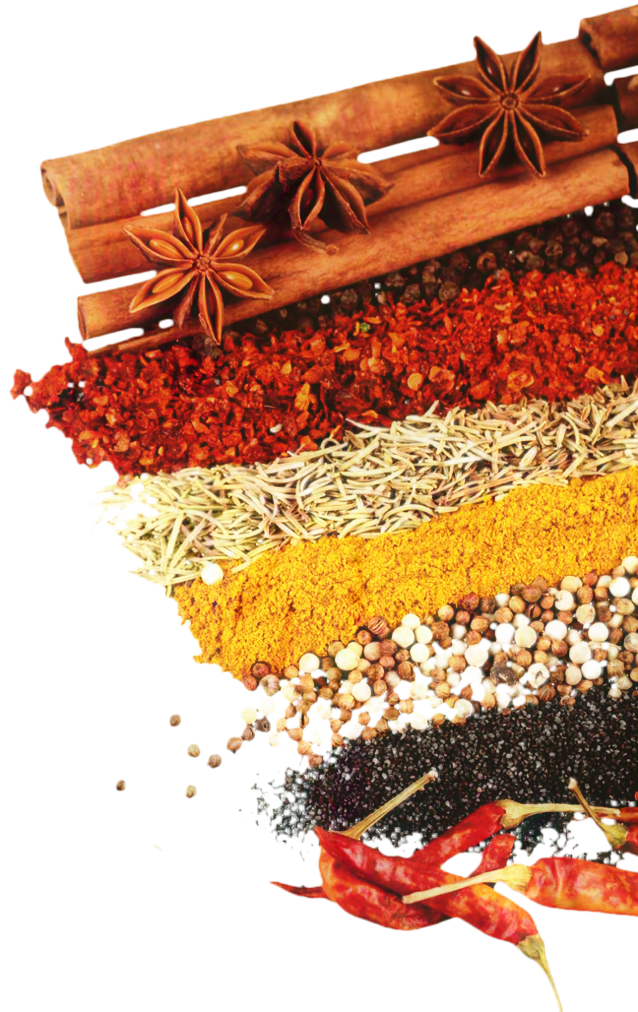 SORPRESA: piensa en elementos, sonidos, imágenes que puedan sorprender a tus estudiantes a la hora de presentar tu consigna
MISTERIO: Las situaciones inconclusas o aparentemente sin explicación son buenos motores para despertar la curiosidad y una manera de involucrar a los estudiantes!
ASOMBRO: Volver a mirar las cosas como lo hacen los niños! Pensá de qué manera se puede recuperar o apelar al asombro del tema que estás por plantear, desnaturalizando lo cotidiano.
¡Te invitamos a pensar que otros elementos conforman la curiosidad y de qué manera se pueden incorporar a tu planificación!
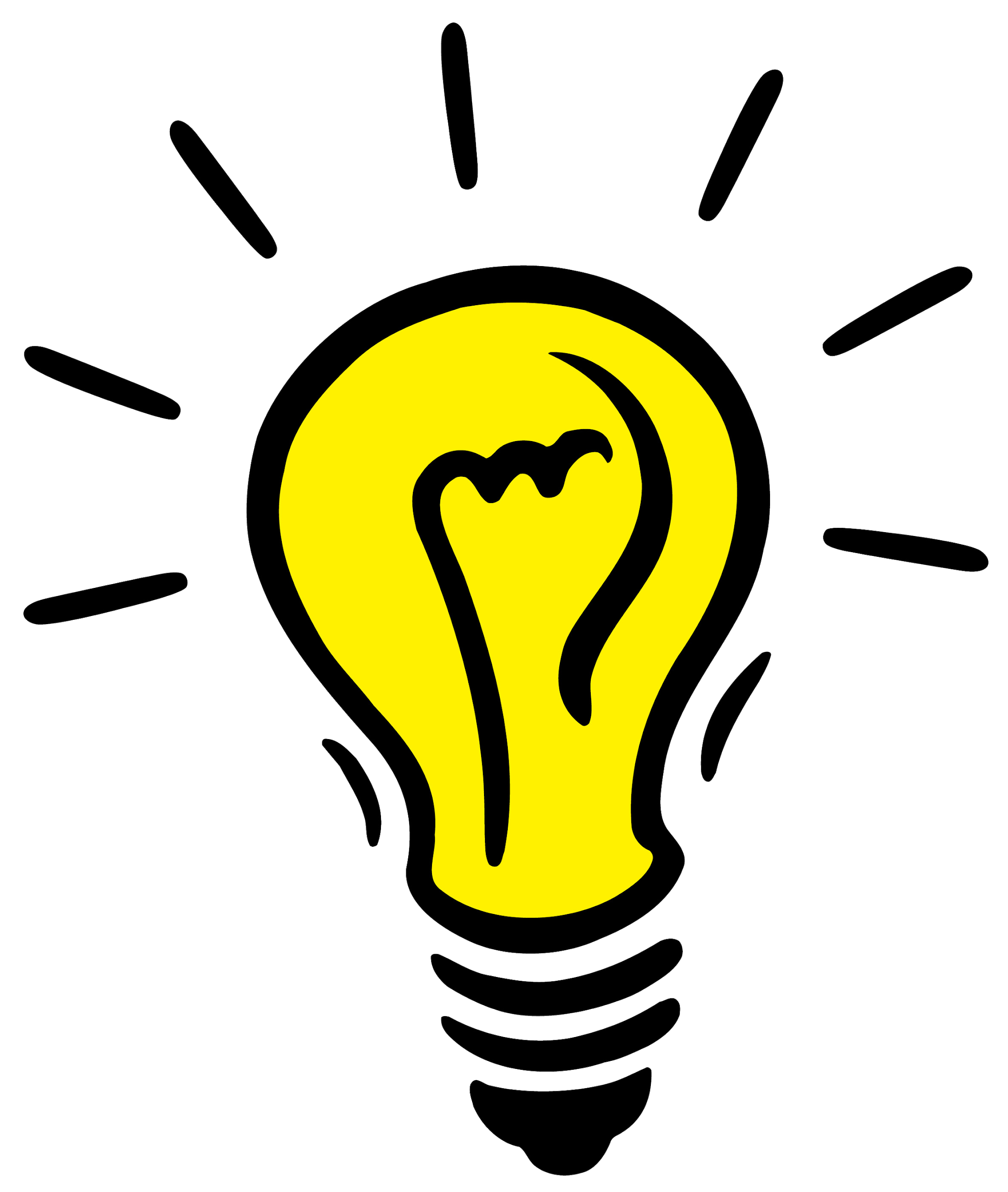 ¡A crear curiosidad!

EJEMPLO PARA ESTA CONSIGNA:
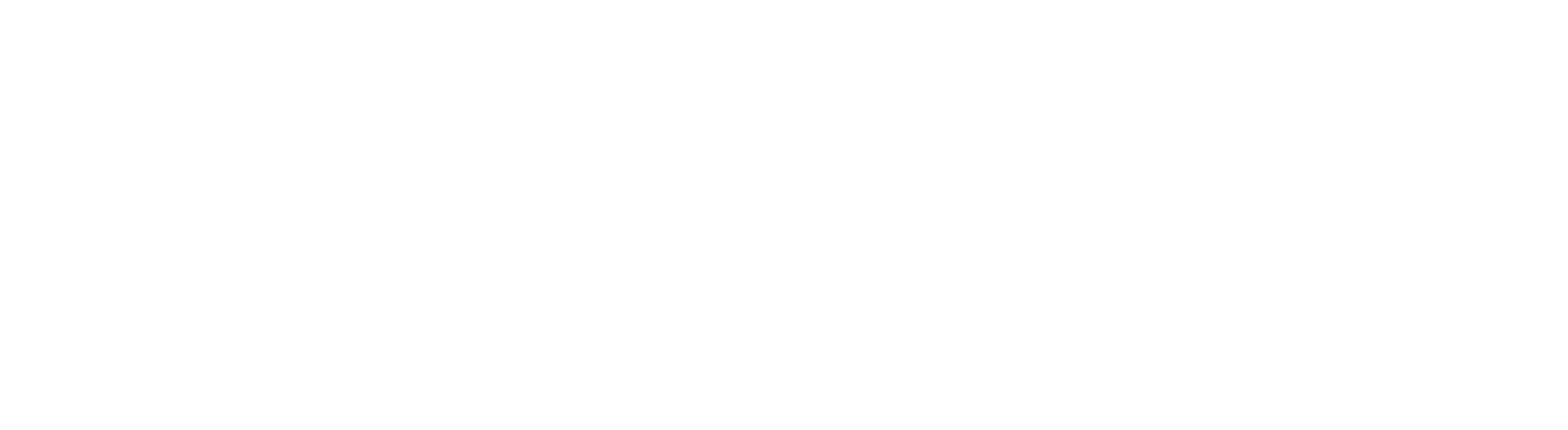 PASO 1: TEMÁTICA
Piensa una temática que te gustaría abordar. 

EJEMPLO: Área Lengua. Tema: Género Teatro
Romeo y Julieta de Shakespeare.
PASO 2: ESCRIBE 3 WHAT IF POSIBLES.

EJEMPLO: 
WIF si Romeo hubiera tenido un hermano gemelo ? 
WIF si Julieta hubiera decidido seguir con vida? 
...
PASO 3: PROPUESTA PARA ALUMNOS.
Elige 1 de tus WIF y escribe una consigna que los invite a producir algo. 

EJEMPLO: 
Un video con el encuentro de Julieta y los dos gemelos. 
Una carta donde Julieta explicase las razones para seguir viviendo.
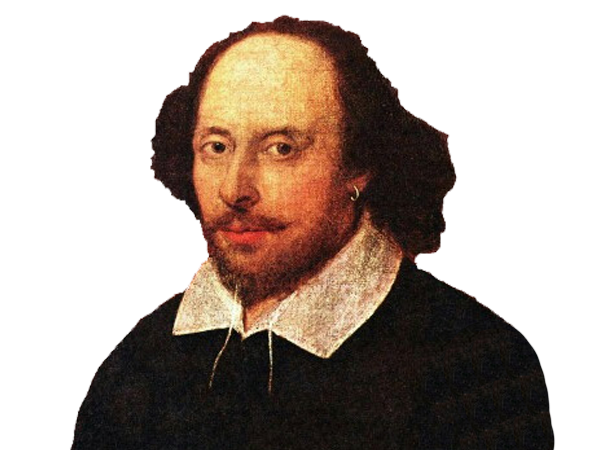 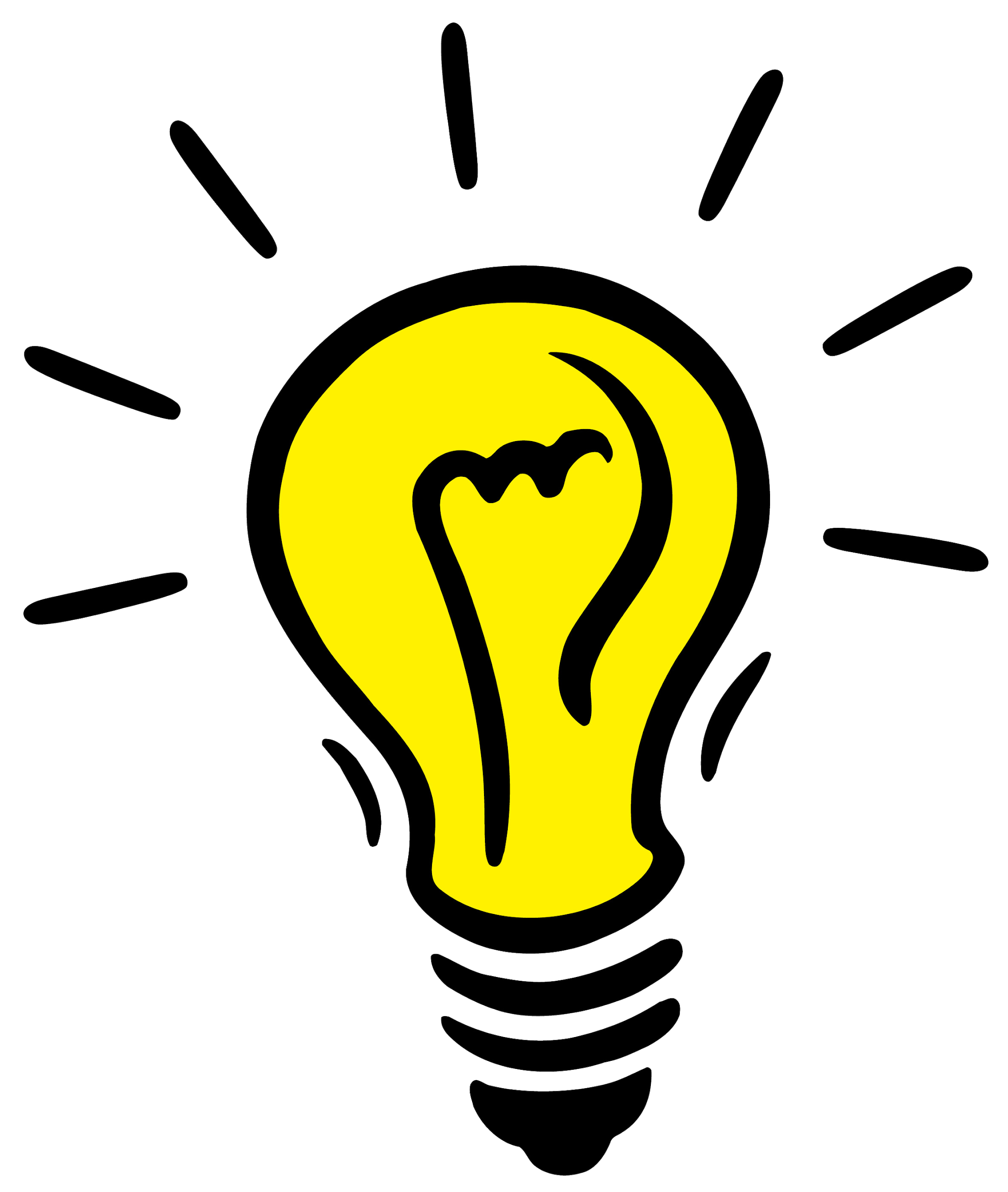 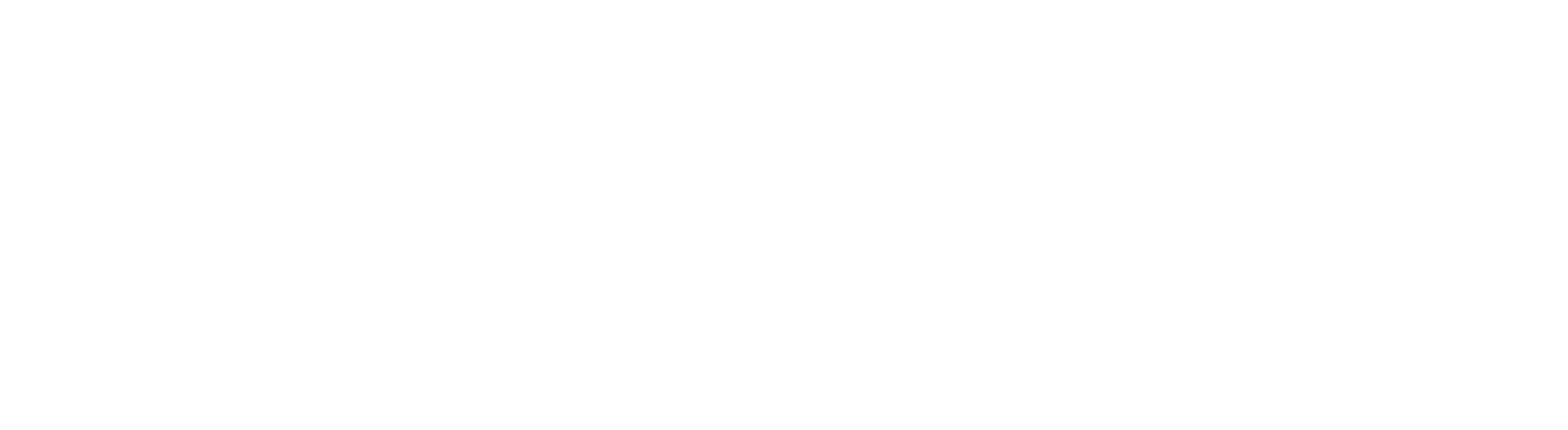 A CREAR CURIOSIDAD !!!
PASO 1: ESCRIBE TU ÁREA Y UNA TEMÁTICA
Piensa una temática que te gustaría abordar.
PASO 2: ESCRIBE 3 WHAT IF POSIBLES.

1)

2)
PASO 3: PROPUESTA PARA ALUMNOS.
Elige 1 de tus WIF y escribe una consigna que los invite a producir algo.